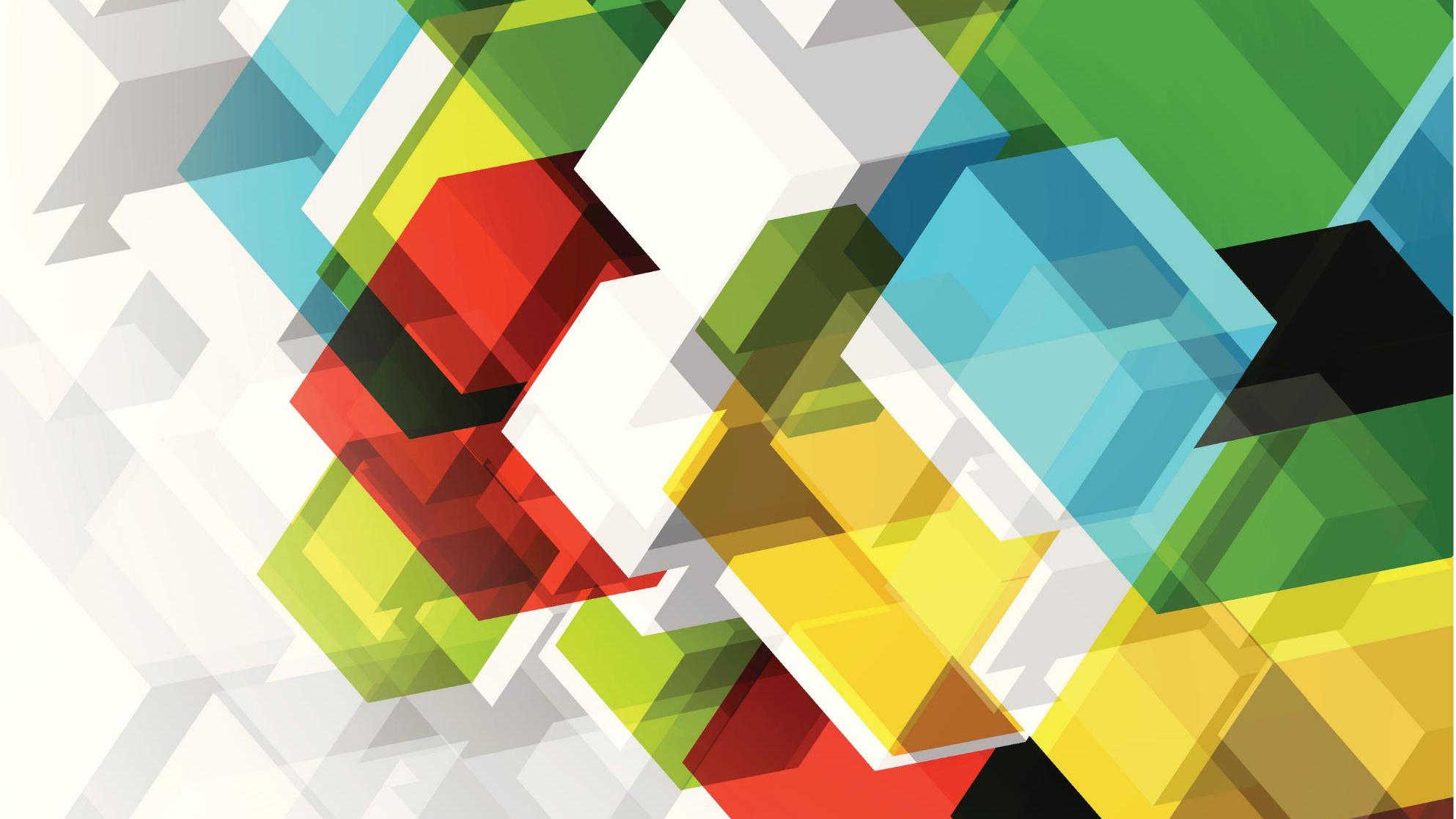 Cele przedsiębiorstwa.
Główny cel przedsiębiorstwa.
Rachunek zysków i strat.
Pozostałe cele przedsiębiorstwa.
1) Główny cel przedsiębiorstwa.
ZYSK
Z = P – Kc
Z- zysk
P – przychody
Kc – koszty całkowite
Przychody
UTARG (U)
 ODSETKI BANKOWE
 KWOTY ZE SPRZEDAŻY MAJĄTKU
P = U
Najczęściej
U = Q * C
Q – liczba sprzedanych produktów
C – cena jednostkowa produktu
KOSZTY
Kc – koszty całkowite
Ks – koszty stałe ( nie zależą od wielkości produkcji )
Kz – koszty zmienne ( zależą od wielkości produkcji )
K j – koszt jednostkowy, Wp – wielkość produkcji
2) Rachunek zysków i strat.
Przychody ze sprzedaży
( - ) Koszty uzyskania przychodu
WYNIK SPRZEDAŻY
( + ) Zyski nadzwyczajne
( - ) Straty nadzwyczajne
WYNIK FINANSOWY BRUTTO
( - ) Podatek
WYNIK FINANSOWY NETTO
3) Pozostałe cele przedsiębiorstwa
Wzrost wartości firmy
Wzrost udziału w rynku
Przetrwanie na rynku